«Людина подібна до дробу: в знаменнику те, що вона думає про себе, а в чисельнику те, ким вона є насправді. Що більший знаменник, то менший діб»
Л.М.Толстой
Перевірка домашнього завдання
№382
№386
Задача 1. Площа прямокутника дорівнює ,         а довжина однієї сторони -      . Знайдіть довжину другої  сторони.
Задача 3. З якою швидкістю повинен рухатися трактор, щоб пройти 15 км за
Задача 2. За       сухарів заплатили           

Скільки коштує 1 кг сухарів?
Тема:  Ділення звичайних дробів.
Мета: засвоїти правила ділення звичайних дробів; сформувати вміння виконувати ділення мішаних чисел; розвивати математичне мовлення, увагу.
Актуалізація опорних знань
1. Виконайте множення:
2. Знайдіть число, обернене до даного:
2
8,  1,         ,            ,  32,
Найбільшим островом, що належить Україні, є Джарилгач — острів у Каркінітській затоці Чорного моря. Довжина його близько 40 км. Він складений із піщаних порід; входить до складу Херсонської області.
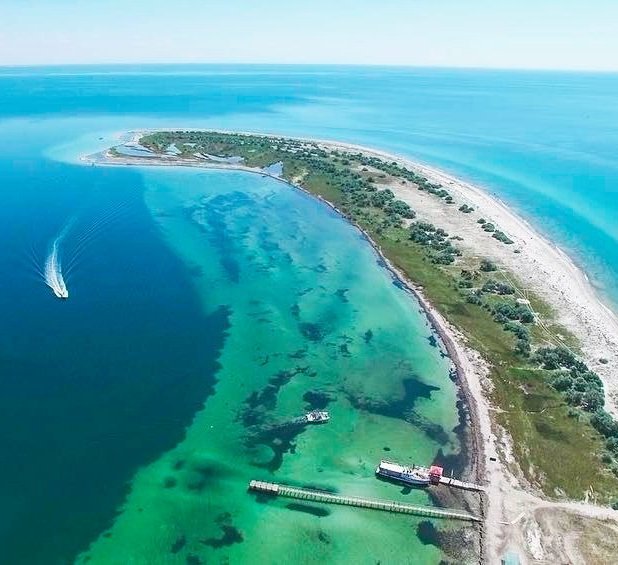 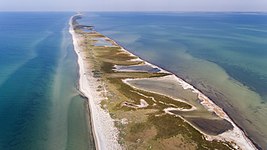 Рефлексія
Урок сподобався і я все зрозумів
Урок сподобався але в мене лишилися деякі питання
Мені було не цікаво і я нічого не зрозумів
Домашнє завдання
§17 опрацювати,    
№ 395, 397